Induction Presentation 2023
Human Resources Division
Dave Hennessy and Alison O'Regan
HR Division
What You Need to Know – Employee Checklist
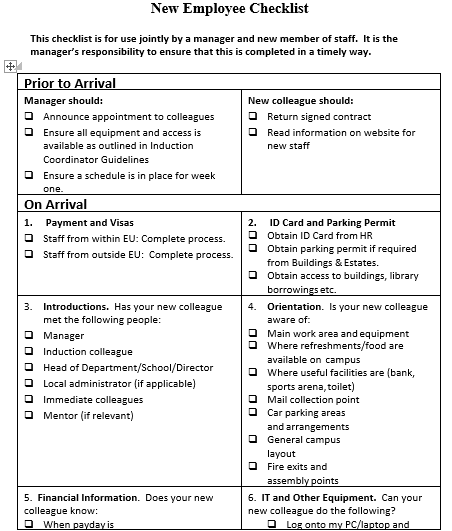 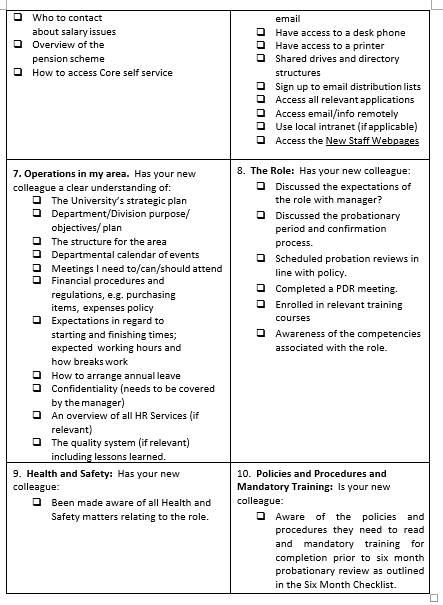 https://www.ul.ie/media/26320/download?inline
What You Need to Know – The First Six Months
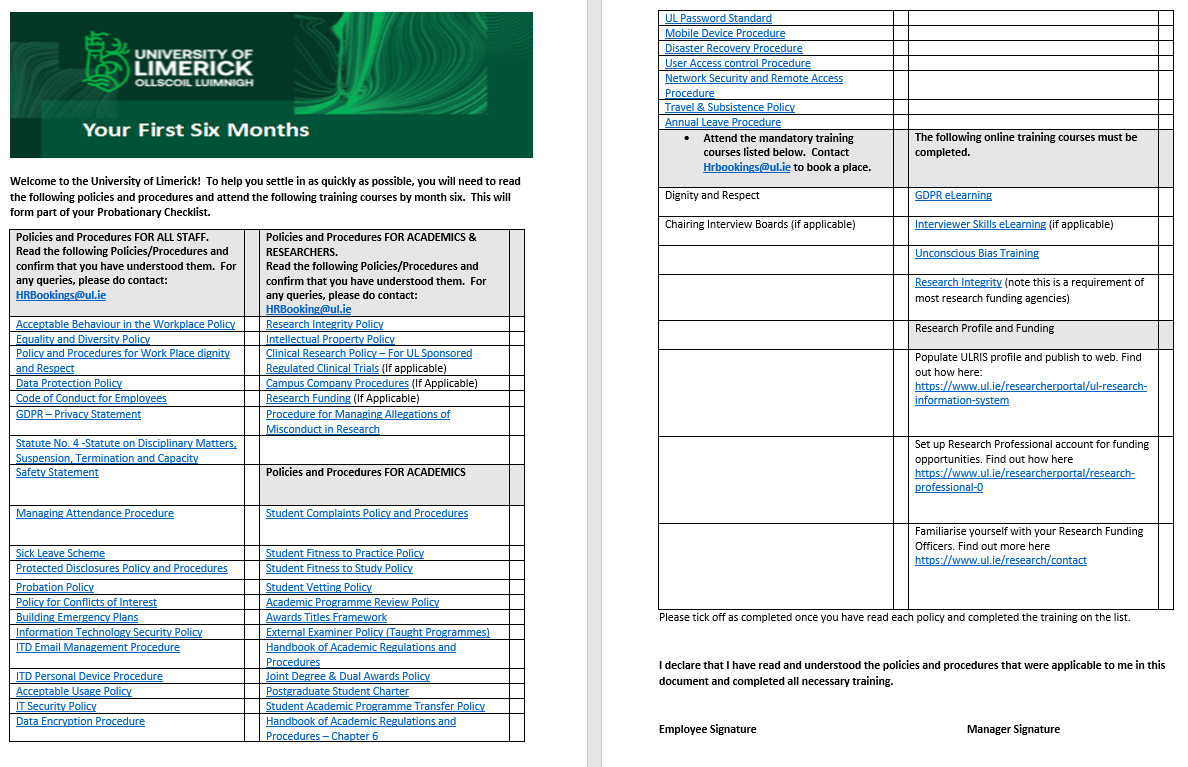 https://www.ul.ie/media/27183/download
What You Need to Know – The First Six Months
Responsibility to familiarise yourself with Policies and Procedures


“I have read and understood….”


Dignity and Respect; Grievance; Conflict of Interest; Code of Conduct; etc.  


Part of Six Month Probation
POLICIES AND PROCEDURES
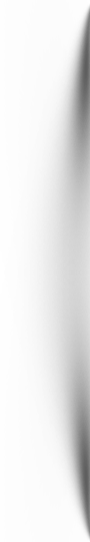 What You Need to Know – The First Six Months
TRAINING AS YOU GET STARTED
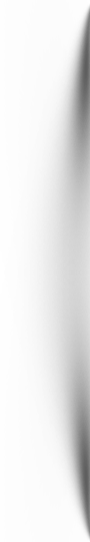 Dignity and Respect 

Performance and Development Reviews

Interviewer Skills Training

Unconscious Bias

Data Protection (GDPR)

IT Security

Research Integrity
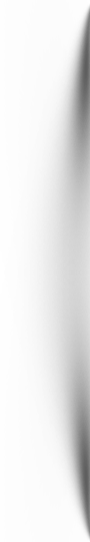 What You Need to Know – Core Portal
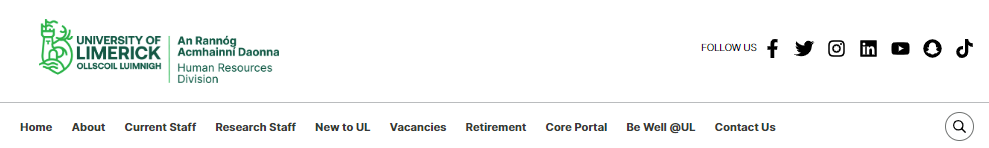 Pay Related Information

Annual Leave

From the HR Pages, click on Core Portal

Click for Further information and How to videos  

For Off Campus access to Core Portal please see further 
      information on TopDesk
Core Portal
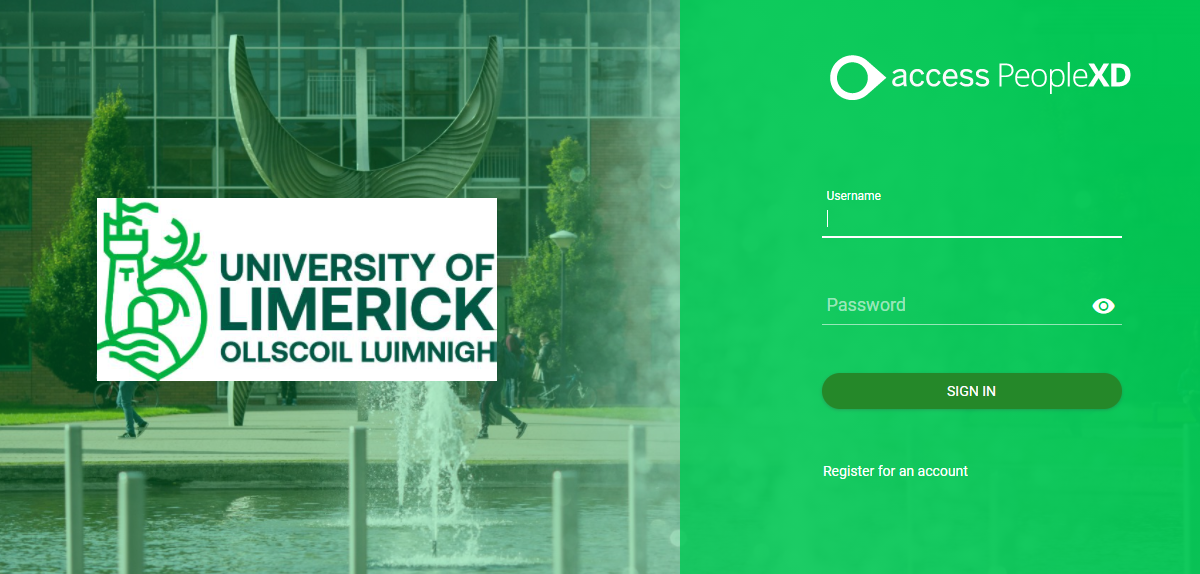 What You Might Like to Know - Career Support
Training and Development Opportunities:
Research Development Programme
Personal Development
Management Essentials
Academic Staff:  Early Career, 
   Course Director, PhD Supervision, etc.
The Role of your Manager:
Performance and Development Review 
Equality, Diversity and Inclusion – Athena Swan
Progressing your Career:
Roles publicly advertised
Progression / Promotion
Other Supports:
Competency Frameworks
Mentoring / Research Coaching
Erasmus

(www.ul.ie/hr)  &  join our Talent Development (HR) space on UL Connect
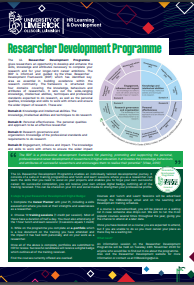 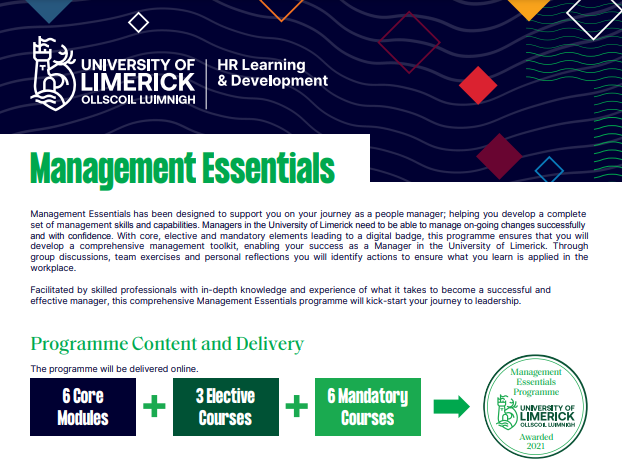 What You Might Like to Know – Networks & CoP
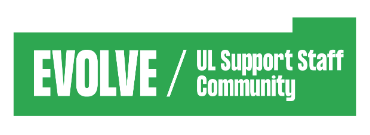 EVOLVE Community of practice is a  group of like-minded people who want to offer a safe space for professional support staff to share knowledge, support one another and connect.
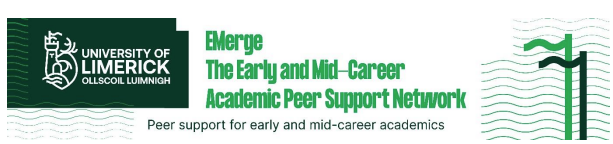 EMerge  is a peer-support network for Early and Mid-career academic staff.
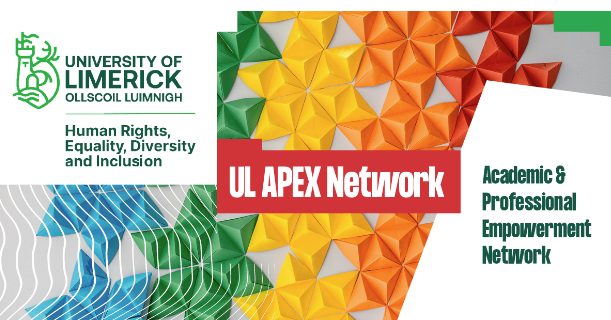 APEX is the Academic & Professional Empowerment Network set up in 2021. Its purpose is to enable wider engagement and relationship-building with all UL staff, while championing a professional culture of equality, diversity & inclusion.
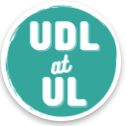 Universal Design for Learning and Inclusive Practices at UL Community of Practice.
What You Might Like to Know – BeWell@UL Wellness
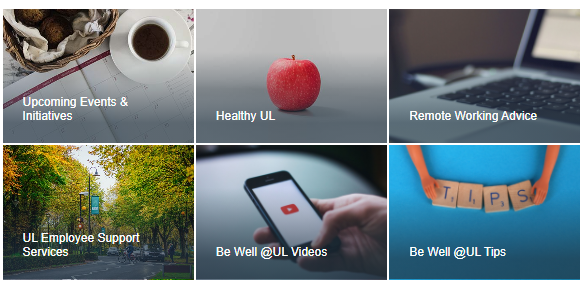 University of Limerick,  Limerick, V94 T9PX,
Ireland.
Ollscoil Luimnigh,  Luimneach,
V94 T9PX, Éire.
+353 (0) 61 202020
ul.ie
Thank you